Autistická triáda
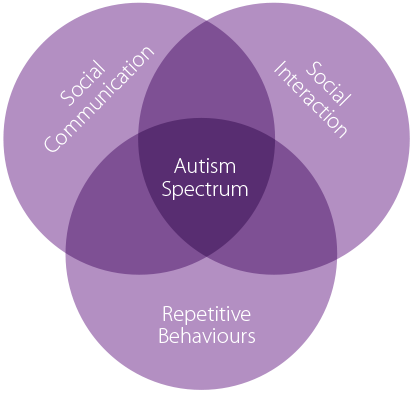 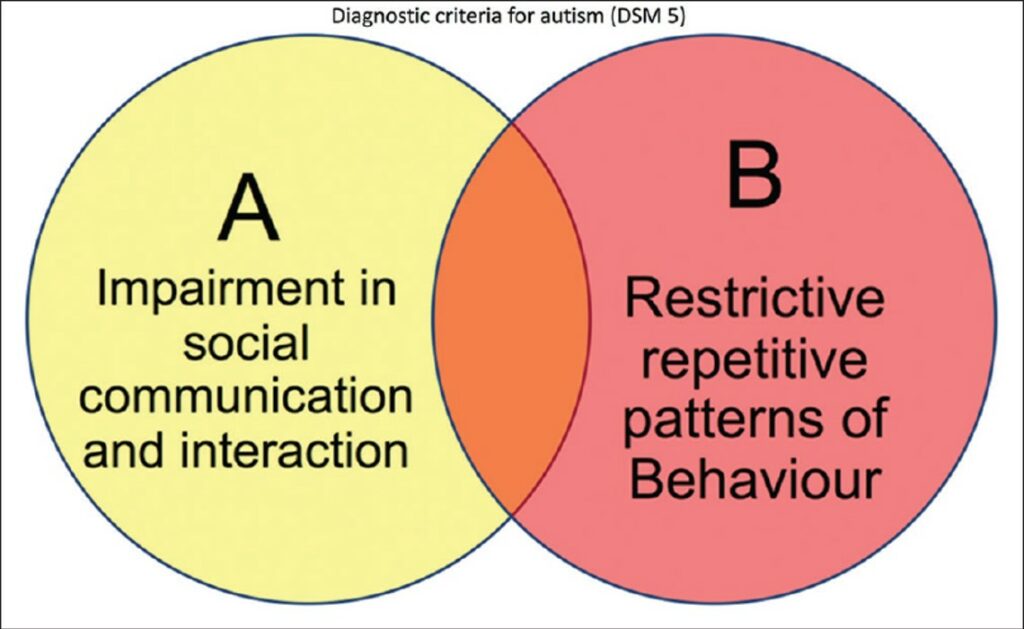 Repetitívne správanie
Repetitívna manipulácia s objektom
Repetitívne pohyby tela
Ritualizované správanie
Ohraničené záujmy
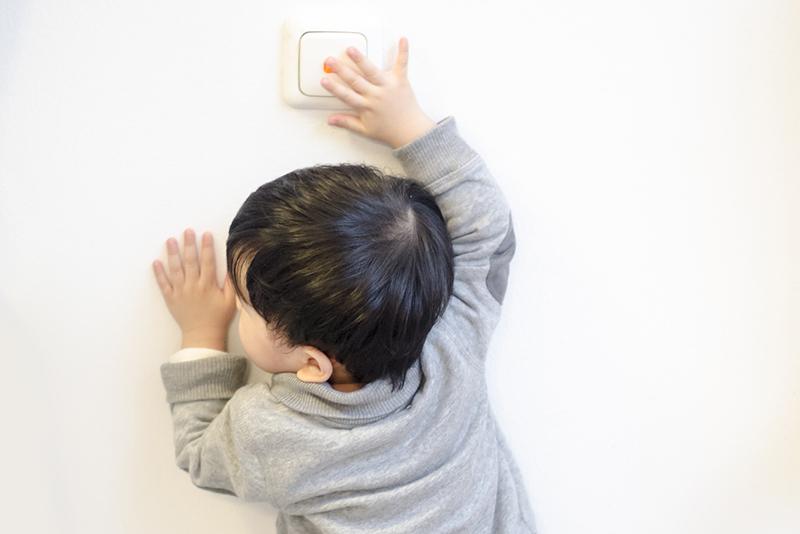 Nižšieho rádu - Pohyby a jednoduché správanie
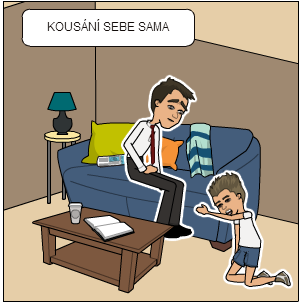 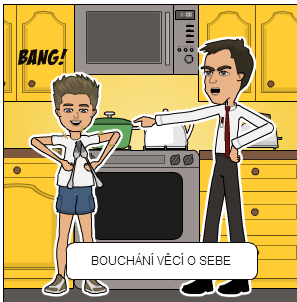 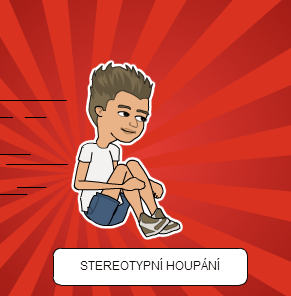 Vyššieho rádu - preferencia rutiny, rituály a obmedzené záujmy
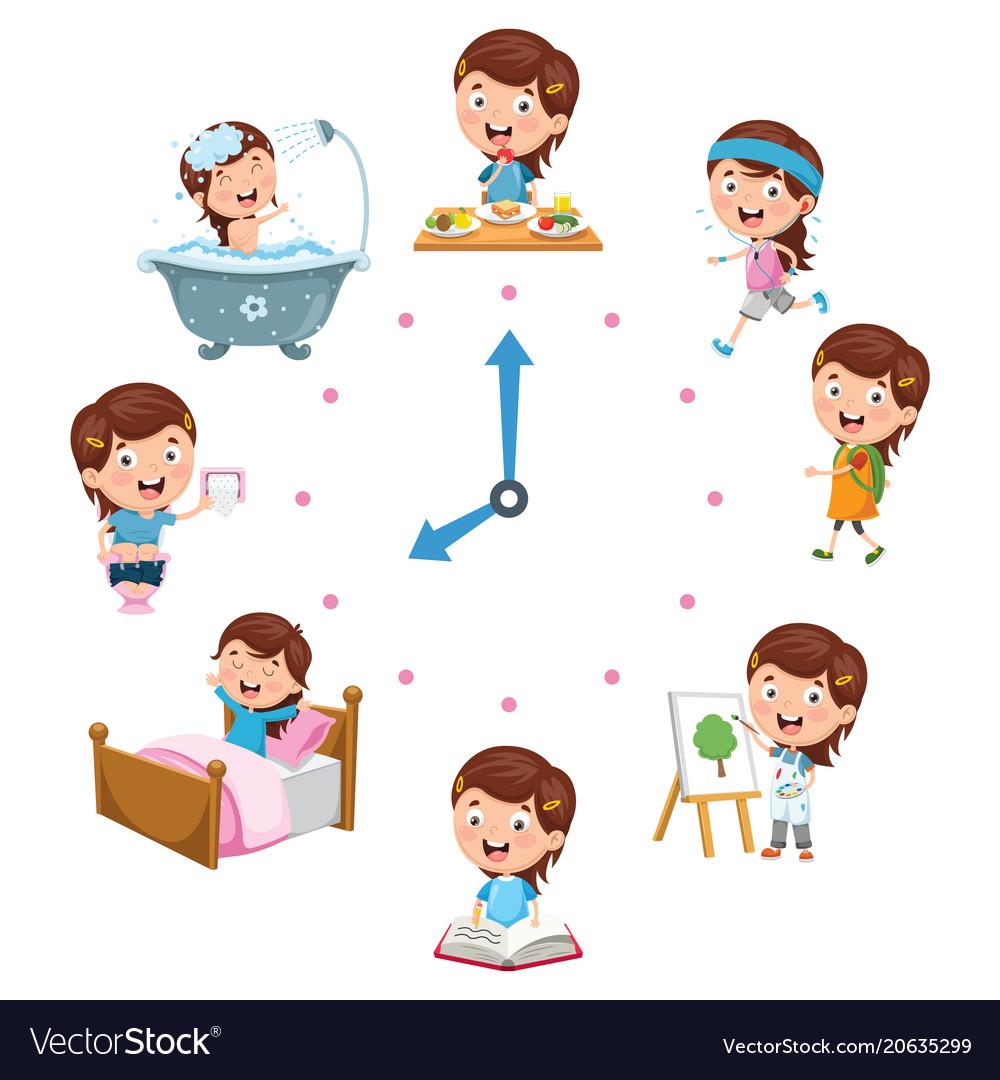 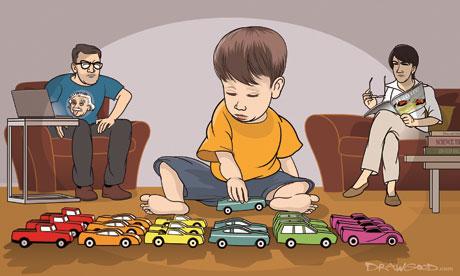 prejav dezorganizácie nervového systému
kognitívny deficit
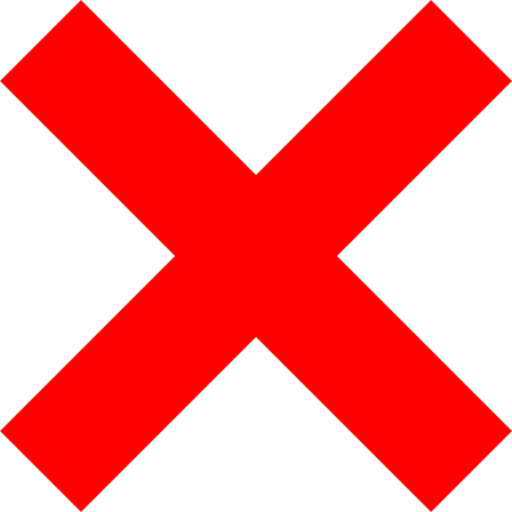 uvoľnenie napätia
presmerovanie pozornosti pri senzorickom presýtení
komunikácia
hobby
stimming - seba stimulácia
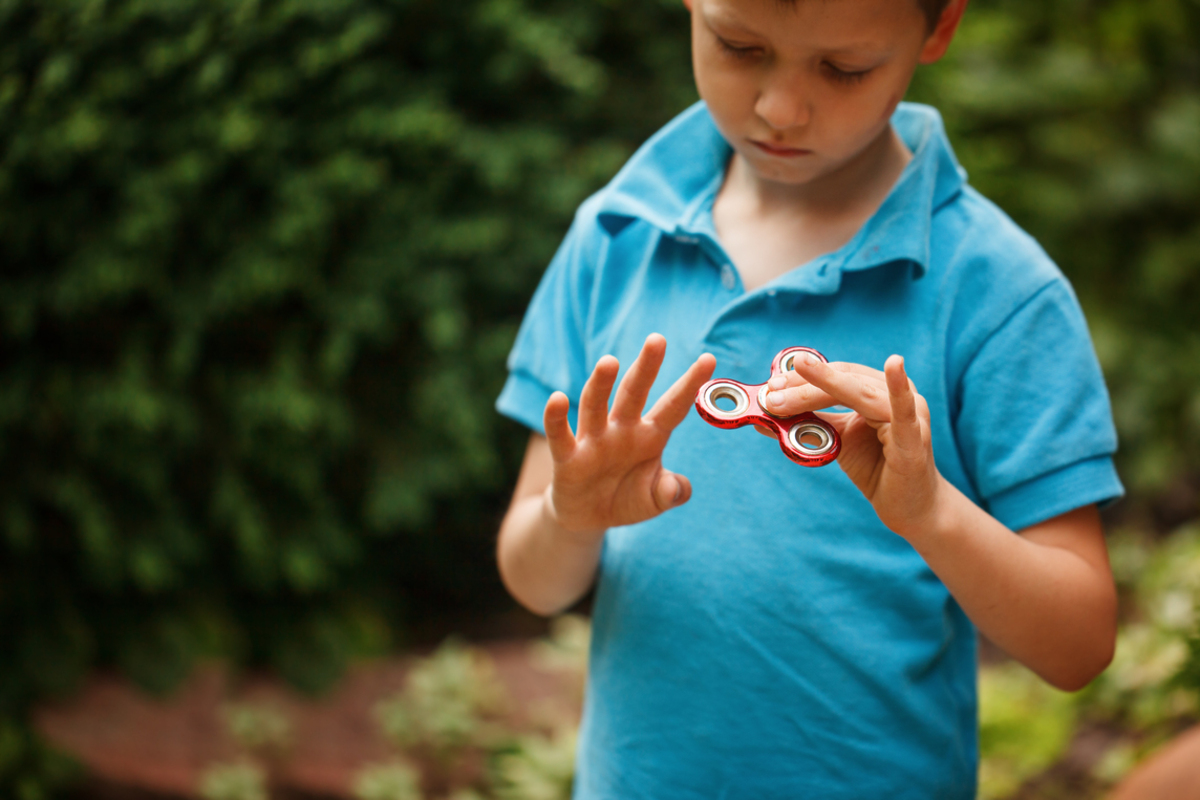 sebapoškodzovanie
sociálne následky
Repetitívne správanie mimo PAS
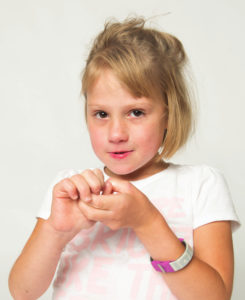 ADHD/ADD
OCD
Schizofrénia
Rettov syndróm
Tikové poruchy
Klasický vývoj
Komunikácia
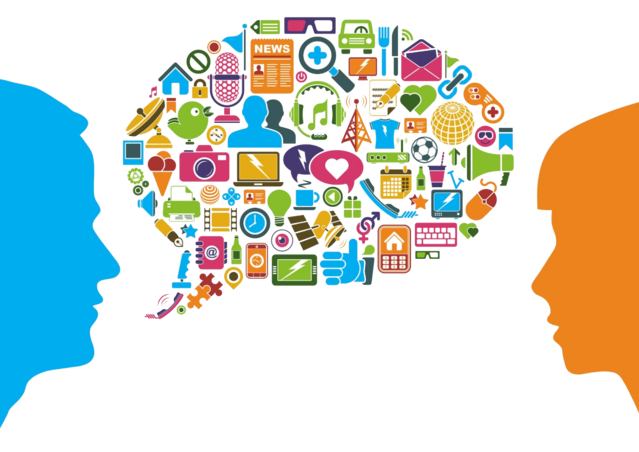 Verbálne
Neverbálne deti

Pozornosť
Slová - zachytenie a dekódovanie
Pamäť
Kontext
Neverbálne signály
Expresia reči
Najčastejšie symptomatické prejavy u verbálnych detí
Echolalia
Agramatizmy
Používanie tretej osoby
Doslovný zmysel
Neologizmy
Perseverácia
Obsesívna konverzácia
Excesívne otázky
Pragmatika
Prozódia


      Vysoko funkční
Pre-intencionálna - upokojiť sa, reakcie na podnety bez úmyslu komunikácie                                       (Štádium vlastnej agendy)Intencionálna
Komunikujem, lebo niečo chcem alebo nechcem (Štádium požiadavky)
Komunikujem, lebo chcem pozornosť (Štádium rannej komunikácie)
Komunikujem kvôli interakcii (Partnerské štádium)
Kvalita komunikácie závisí od:
príčiny komunikácie
schopnosti interakcie
porozumeniu jazyku
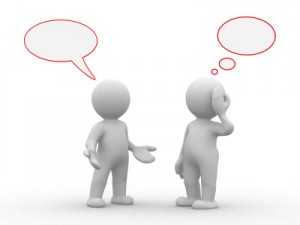 Komunikácia u neverbálnych detí
Fyzická manipulácia človeka alebo objektu
Ukazovanie gestami
Smerovanie pohľadu
Podávanie predmetu
Obrazová komunikácia
Prejavy úzkosti
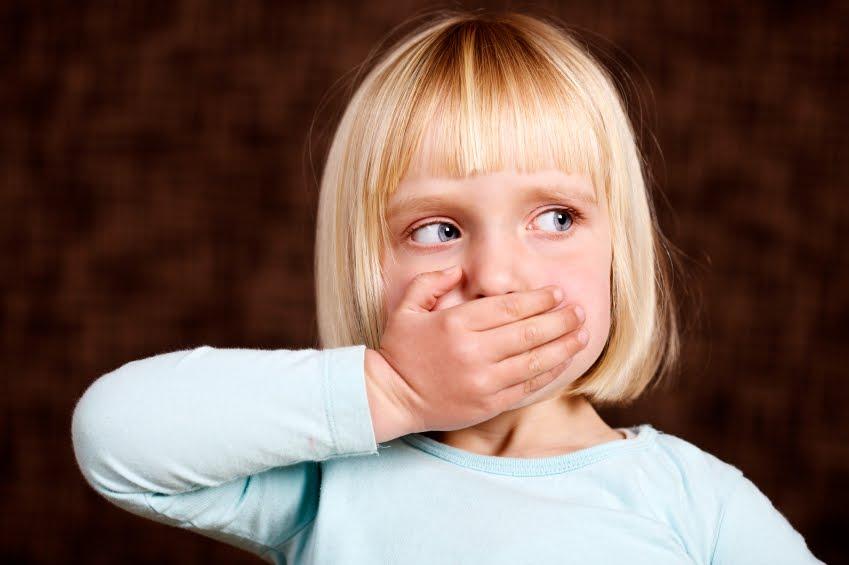 Sociálna interakcia
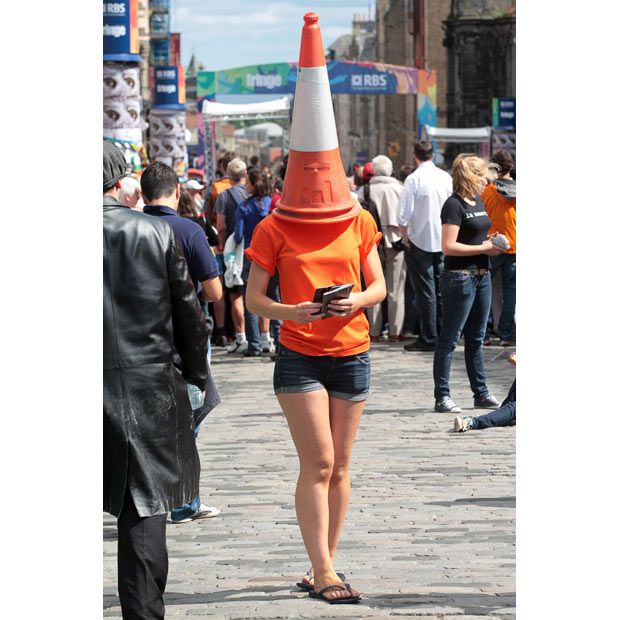 Sociálna interakcia
Obsesívne monológy o vlastných záujmoch
Vyhýbanie sa akejkoľvek sociálnej interakcii
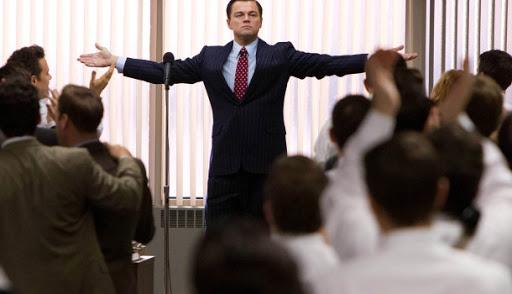 Problémy verbálnej aj neverbálnej komunikácie(problém vyjadriť sa)
Repetitívne správanie(záujmy, reakcie okolia)
Senzorické zahltenie (diferencovanie relevantného)
Nepochopenie sociálnych noriem a pravidiel (osobný priestor, zdravenie, kedy ne/hovoriť, …)
Mindblindness - ToM
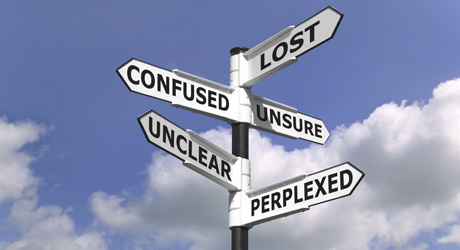 Na zamyslenie
Všimli ste si repetitívne správanie niekedy u seba alebo niekoho známeho? Aké a v akých situáciách?
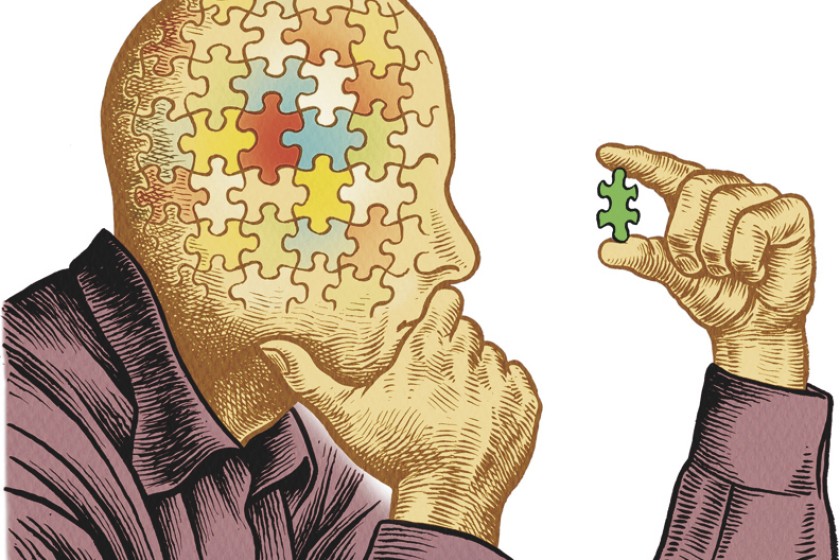 Ako dieťa motivovať ku komunikácii?
Aké sú možnosti komunikácie s neverbálnym dospelým človekom?
Ako je možné narušiť vzorec interakcia - frustrácia?
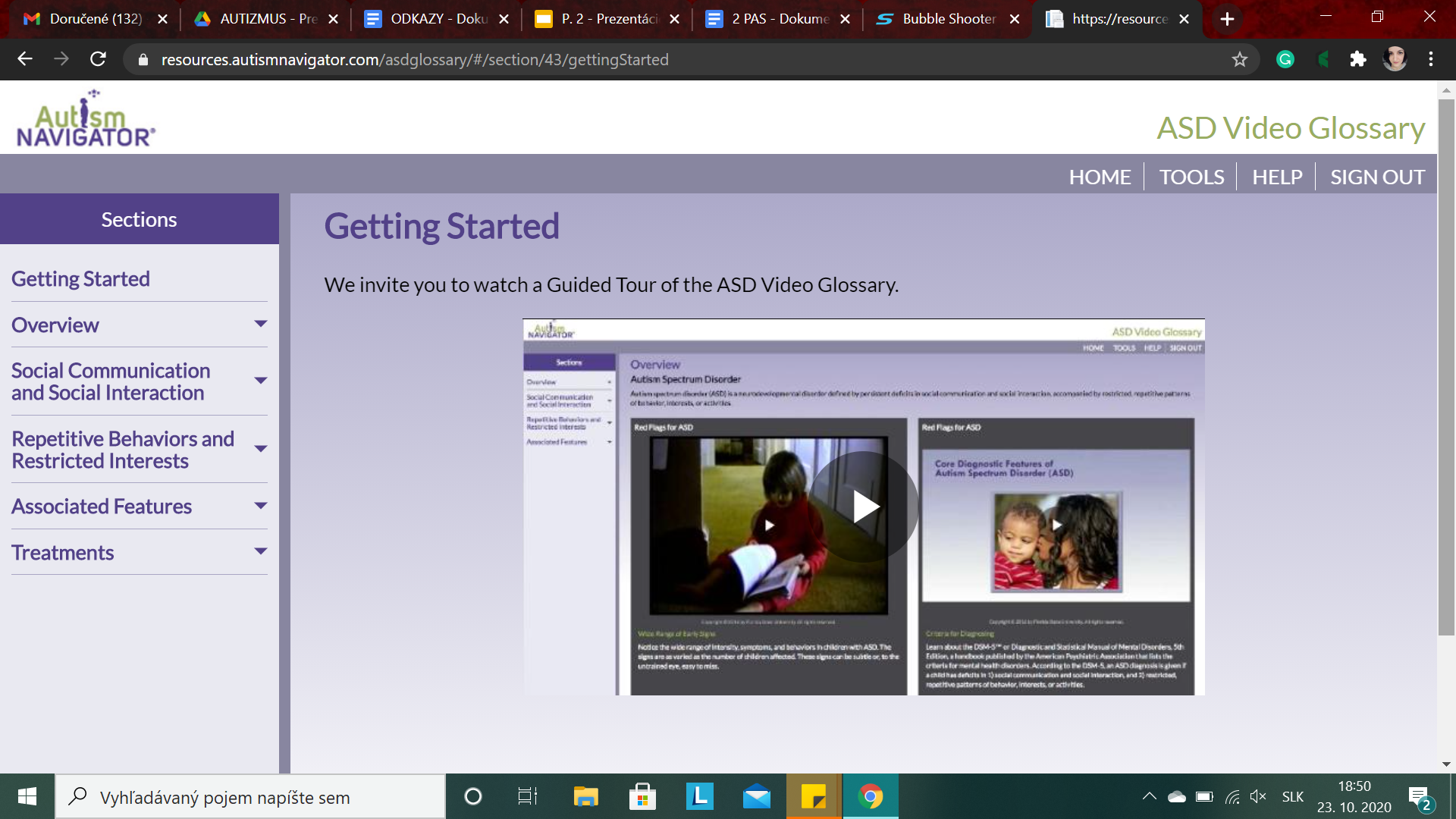 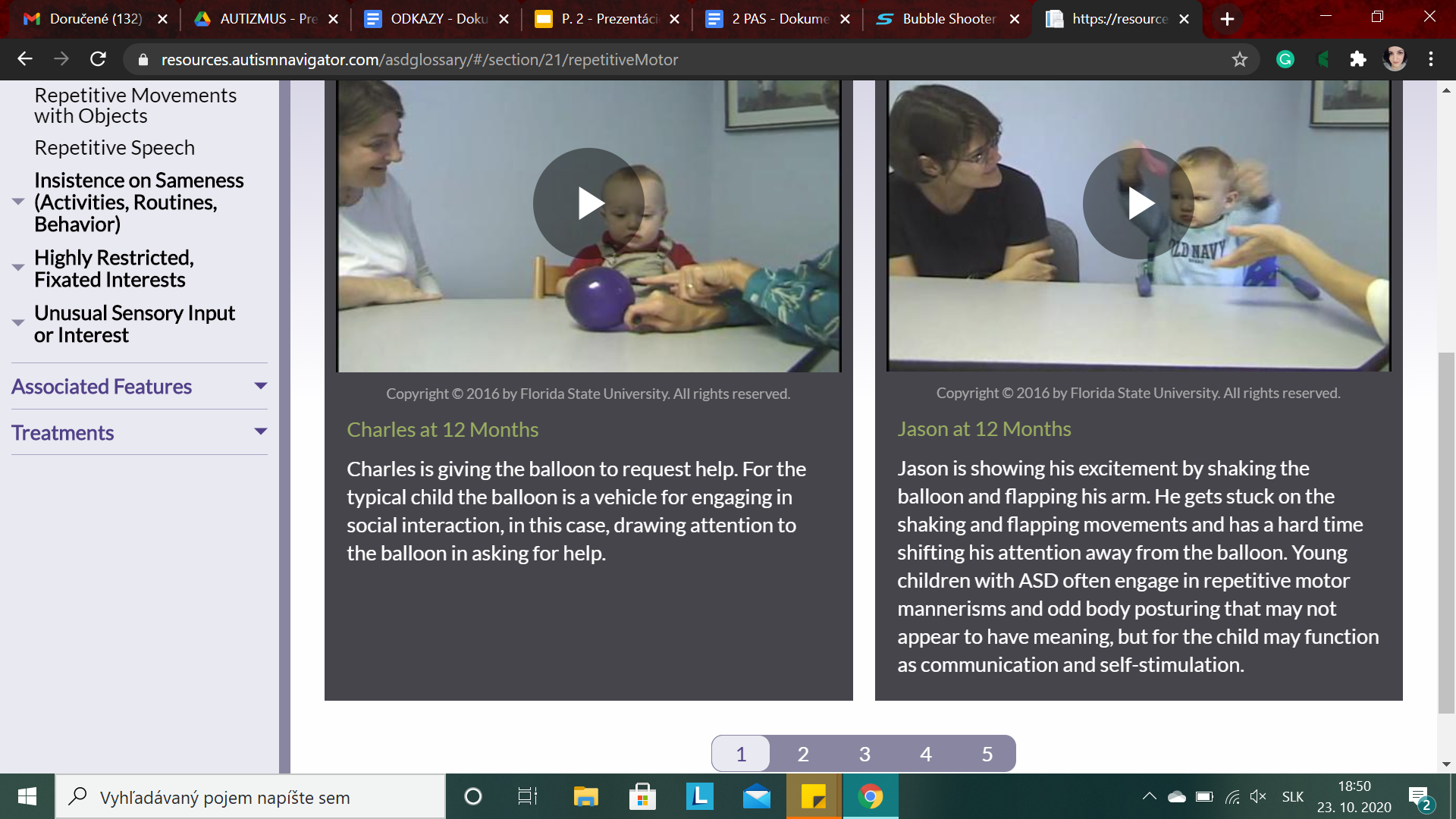 Zdroje obrázkov
https://cdn5.vectorstock.com/i/1000x1000/52/99/kids-daily-routine-activities-vector-20635299.jpghttps://www.nature.com/news/2011/111102/images/G460.jpghttps://cdn.psychologytoday.com/sites/default/files/styles/image-article_inline_full/public/field_blog_entry_teaser_image/2020-01/communication-download-png.png?itok=-rpzvIHRhttps://visiontraininginternational.com.au/wp-content/uploads/2010/03/difficultcommunication-300x225.jpghttps://1.bp.blogspot.com/-Y7Os3v_K0aE/TYi7fMUqoqI/AAAAAAAABz0/-Yy5qyFWieI/s1600/face-1-iStock_000013739090Small.jpghttps://theantisocialbutterflyblog.files.wordpress.com/2015/12/avoid.jpghttps://lh3.googleusercontent.com/proxy/imoTtq9WWxbbl3Jc4xuEtkxay6WAVWosN7Mh31eqM3tbZdUnrlpiv6Tr3p1oaZjkVdN8WmlsqCEKYOarv08whV3Moy3WiSWno_xsFBb7BCzQ1_MaZ-9a6t_Wrghttps://static.wixstatic.com/media/1dbb87_5ca3763d1a4c4cbb966caa8d909a3d9f.pnghttps://userfiles.steadyhealth.com/userfiles/212254/repetitive-behavior-autism-stimming-boy-playing-fidget-spinner.jpghttps://www.babybonus.msf.gov.sg/wp-content/parentingresources/images/500232398_Stimming_and_Autism_Spectrum_Disorder.jpghttps://chronicle.brightspotcdn.com/dims4/default/cb11061/2147483647/strip/true/crop/792x528+0+36/resize/840x560!/quality/90/?url=http%3A%2F%2Fchronicle-brightspot.s3.amazonaws.com%2Fa3%2F27%2Fd09b3017d21e39d901f54b81978c%2F55c6a744f320f9c830bdf9cbd9d10055.jpghttps://www.clinical-partners.co.uk/images/autism/triad-of-impairment.pnghttps://www.asdhelpinghands.org.uk/wp-content/uploads/2022/01/dyadofimpairment-1024x629.jpg